Table 7 Multivariate model for all risk factors with P < .15 in the separate models for environmental or ...
Clin Infect Dis, Volume 44, Issue 8, 15 April 2007, Pages 1017–1025, https://doi.org/10.1086/512819
The content of this slide may be subject to copyright: please see the slide notes for details.
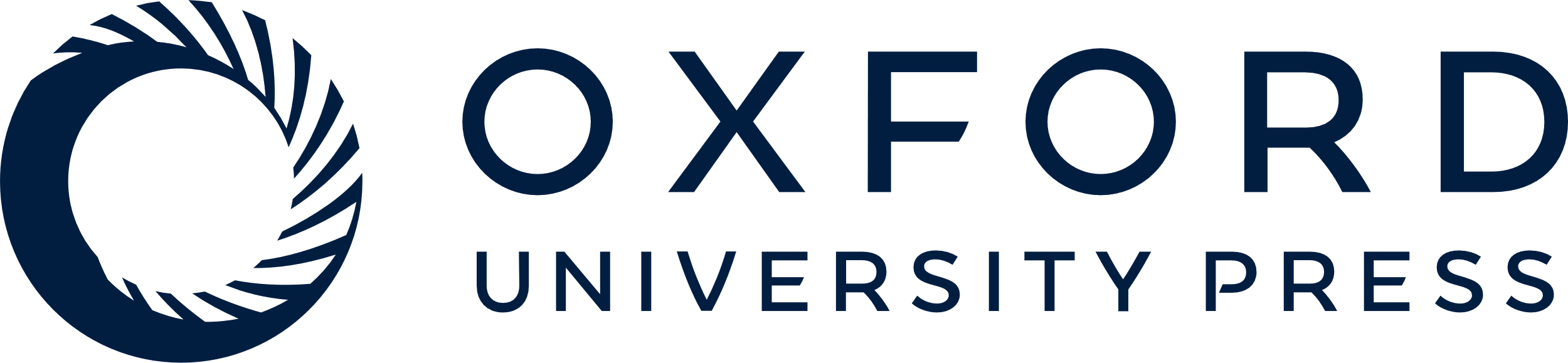 [Speaker Notes: Table 7 Multivariate model for all risk factors with P < .15 in the separate models for environmental or administrative factors and for host factors.


Unless provided in the caption above, the following copyright applies to the content of this slide: © 2007 Infectious Diseases Society of America]